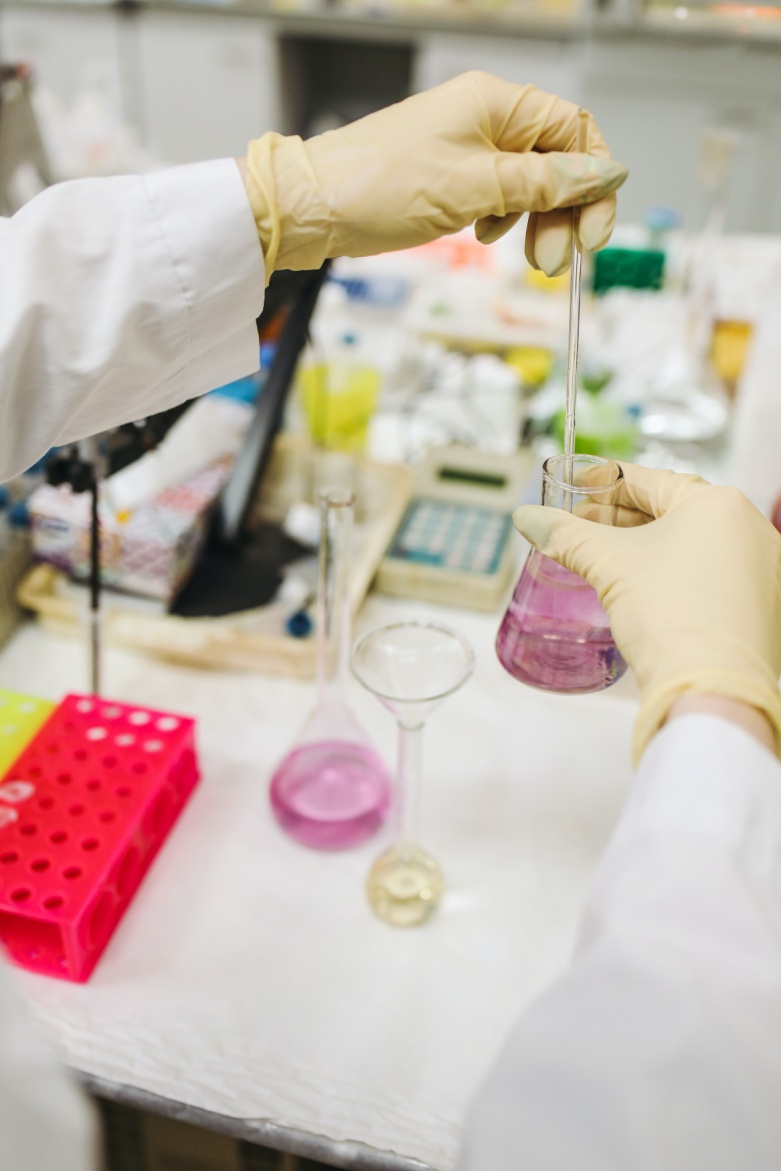 LABORATORIO DE CIENCIAS
MATERIA OPTATIVA 
4º ESO
¿ QUÉ ES?
LABORATORIO DE CIENCIAS ES UNA MATERIA OPTATIVA DE  4º ESO.
AULA: LABORATORIO DE FÍSICA Y QUÍMICA /AULA ATECA / DE INFORMÁTICA
 2 HORAS/SEMANA
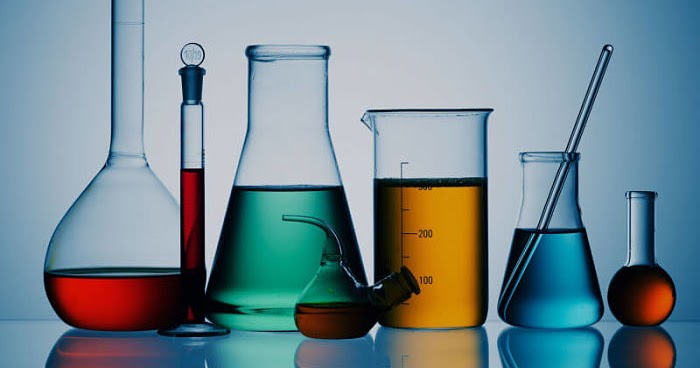 ¿ QUÉ ES?
LABORATORIO DE CIENCIAS pretende contribuir a la formación básica del alumnado a través del trabajo cooperativo interdisciplinar que permita realizar conexiones con la realidad cotidiana, desarrollar la capacidad de análisis crítico y razonado, adquirir valores propios del trabajo científico y potenciar la creación de vocaciones científicas.
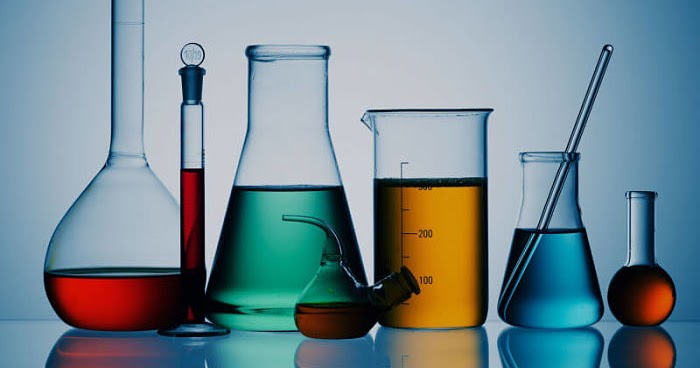 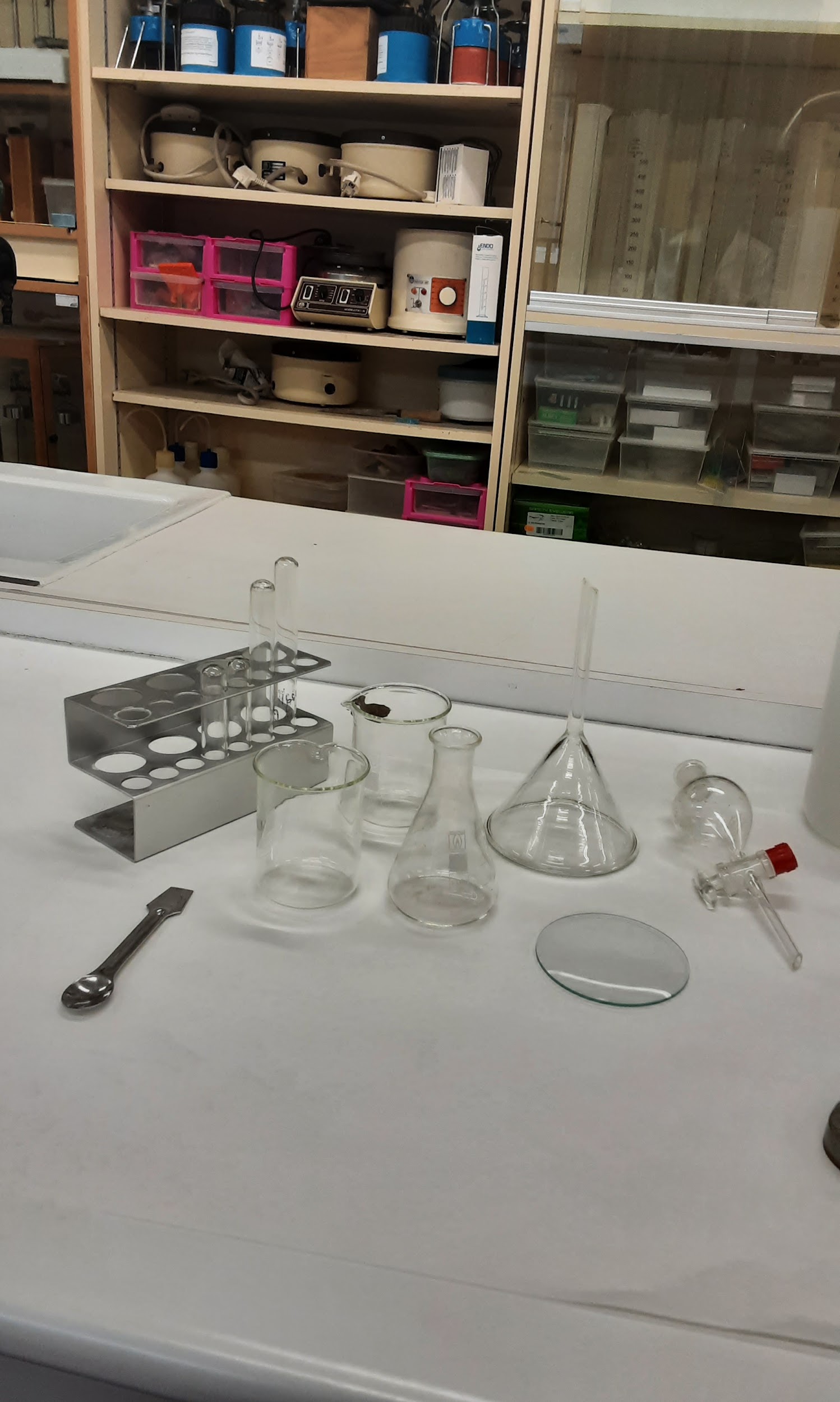 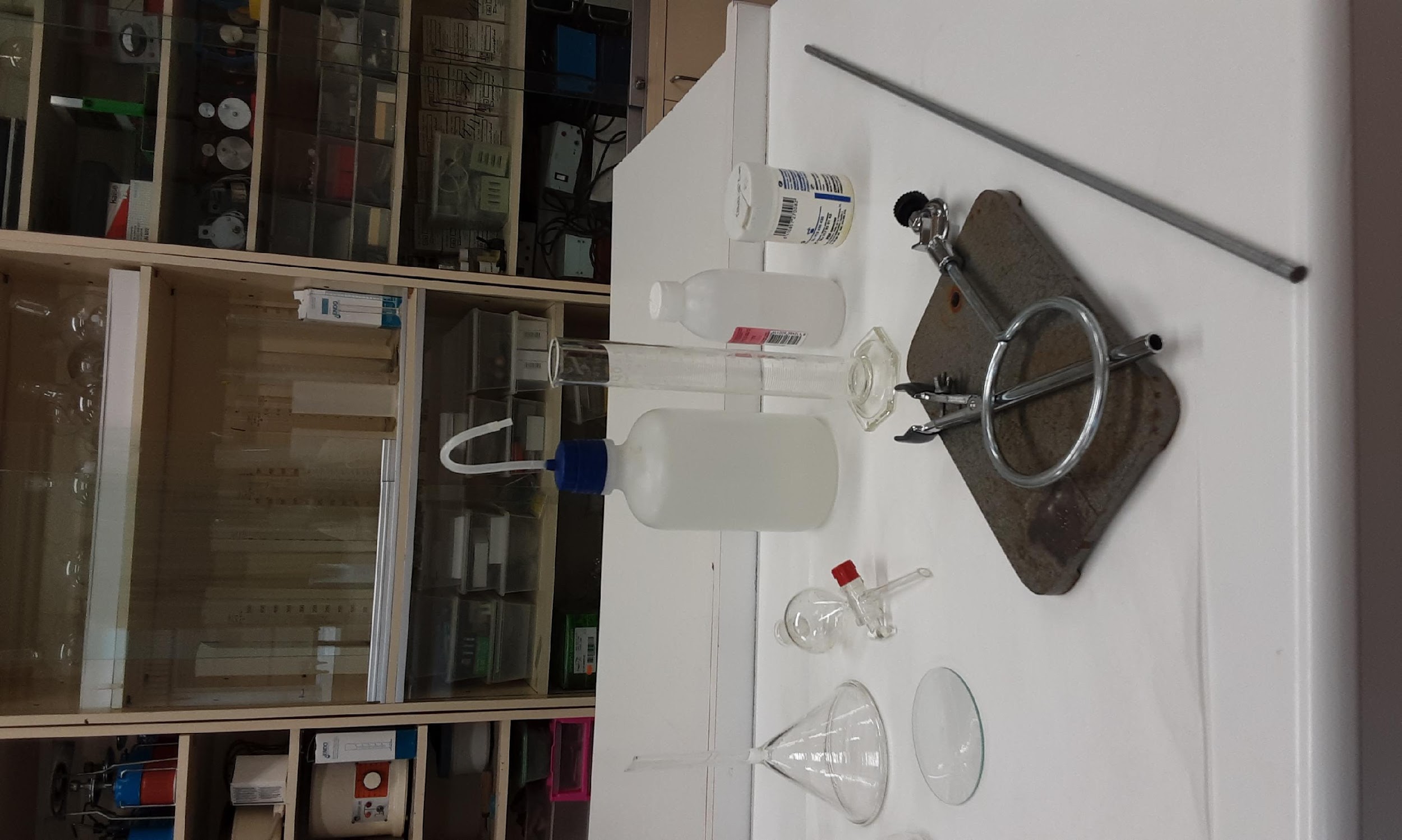 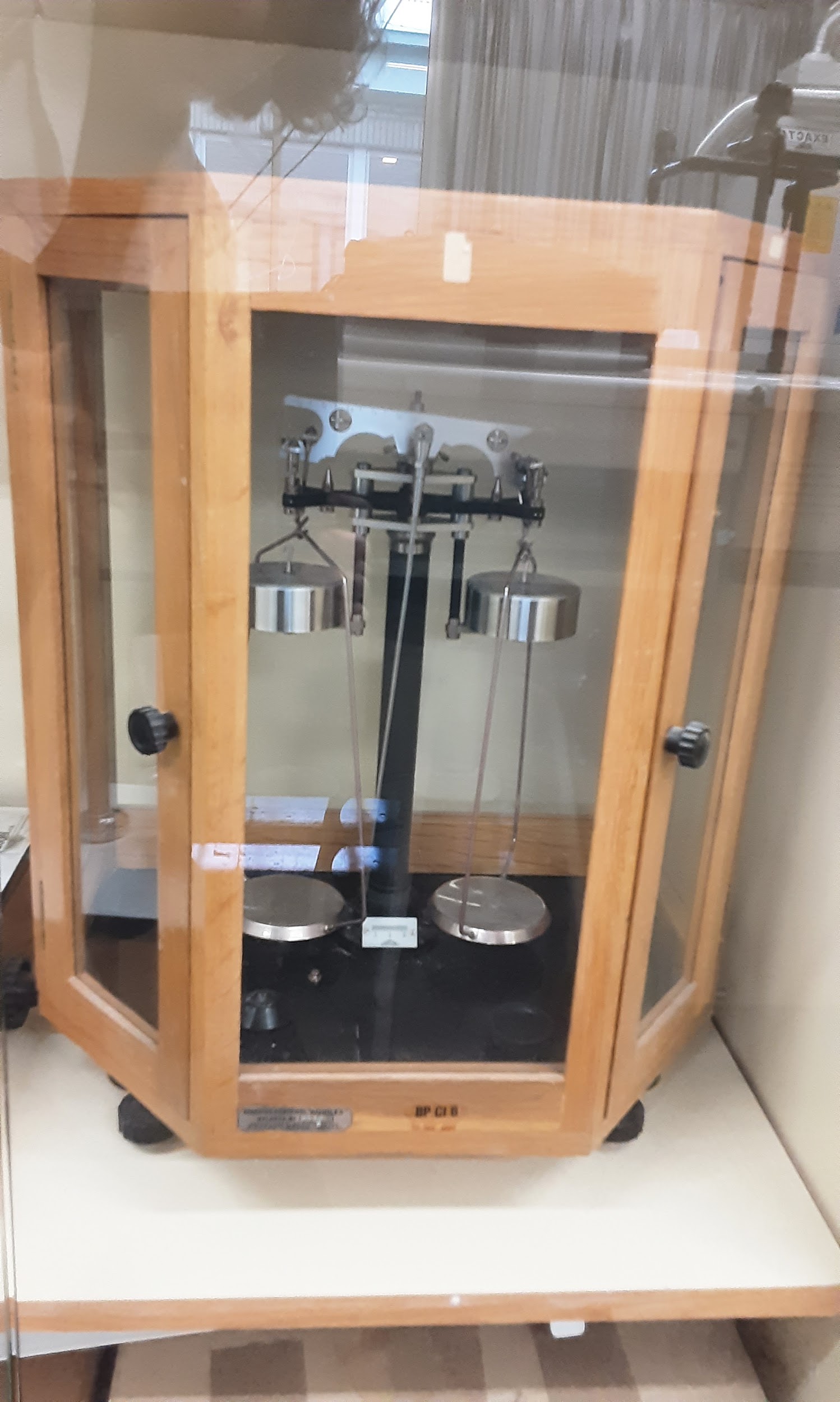 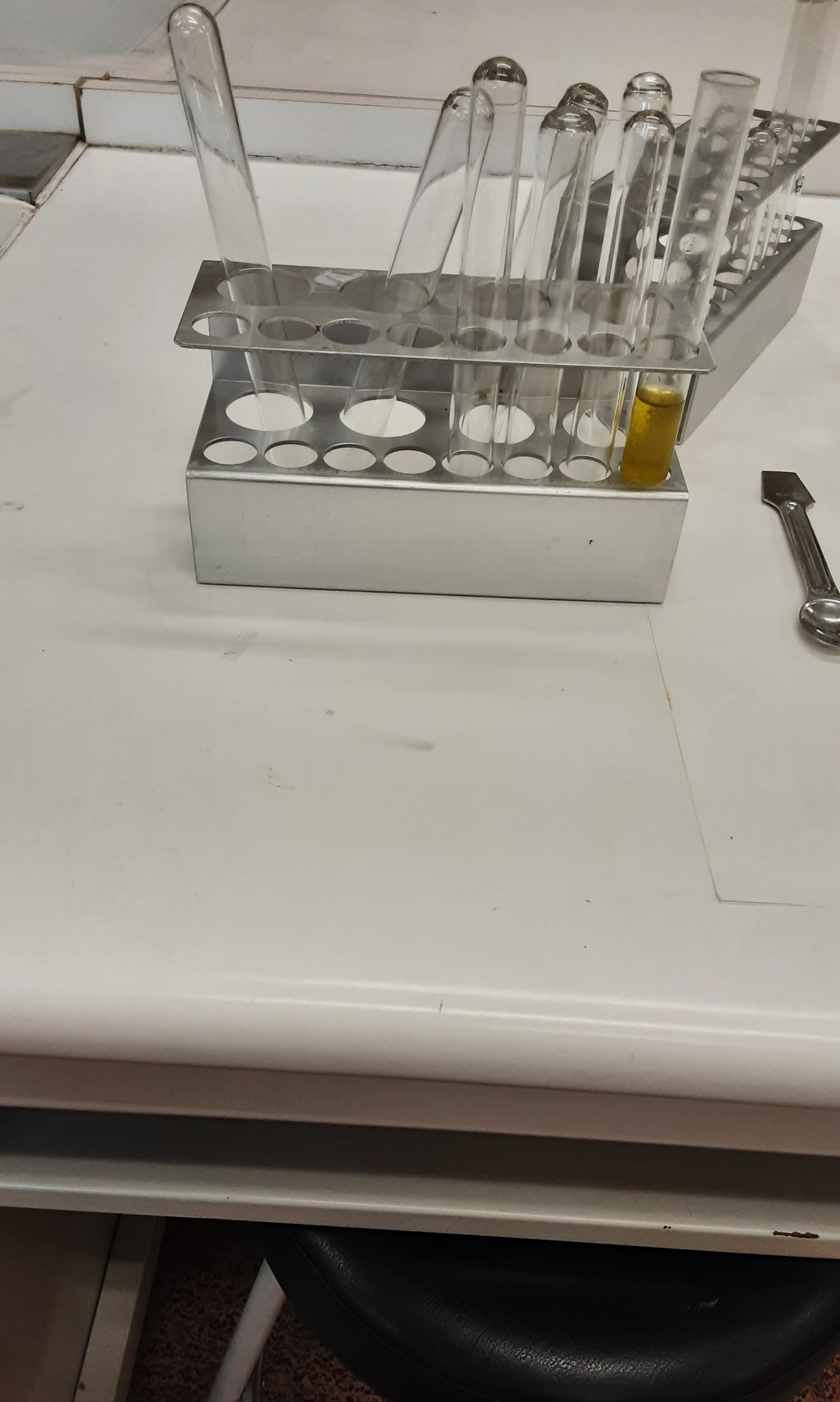 ¿ QUÉ CONTENIDOS TIENE?
El trabajo en el laboratorio( utilización correcta de espacios y materiales,  aparatos de medida y tratamiento de errores, normas básicas de trabajo en el laboratorio, cuaderno de trabajo y elaboración de informes)
FÍSICA( densidad, tensión superficial, movimientos, aceleración de la gravedad, fuerza de rozamiento, presión atmosférica, conservación de la energía, ondas, calor….)
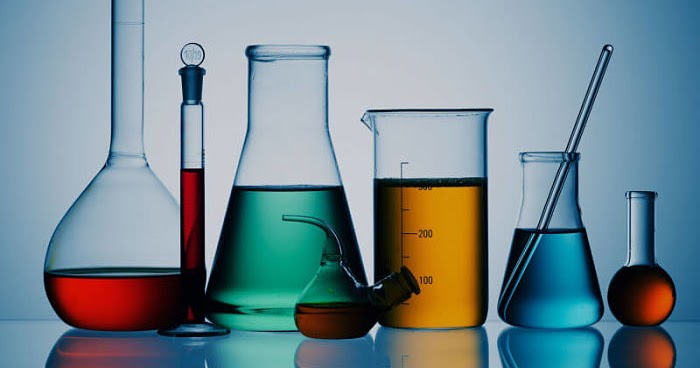 ¿ QUÉ CONTENIDOS TIENE?
QUÍMICA ( preparación de disoluciones, estudio de la solubilidad, reacciones químicas factores que modifican la velocidad, reacciones ácido-base, pH, electroquímica, …) 
BIOLOGÍA ( identificación de biomoléculas en alimentos, estudio de la fotosíntesis , observación de organismos y muestras biológicas…)
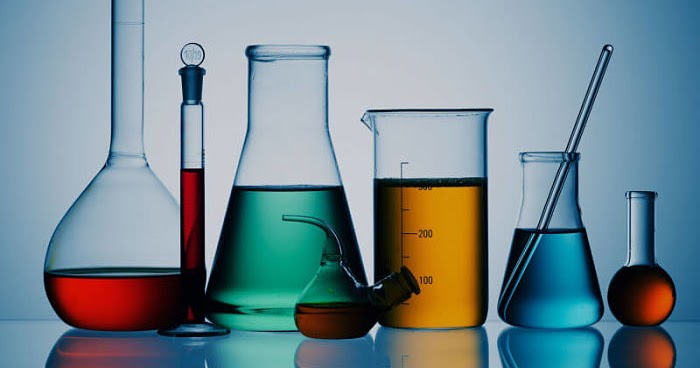 ¿ QUÉ CONTENIDOS TIENE?
GEOLOGÍA ( observación y reconocimiento de  rocas, minerales y fósiles, identificación de muestras geológicas comunes…) 

 LA TIERRA EN EL UNIVERSO( movimientos de la Tierra, causas de las estaciones, relojes de sol, instrumentos sencillos de observación….)
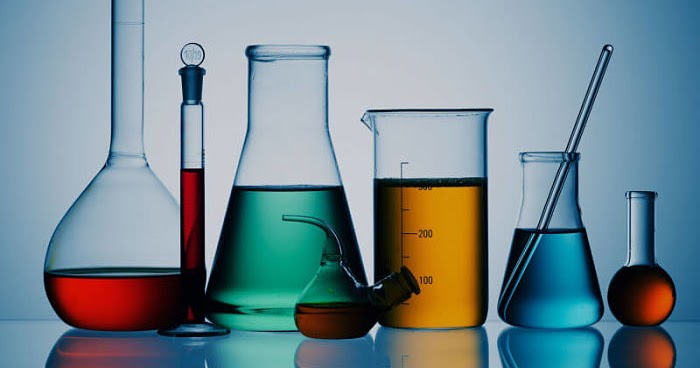 ¿CÓMO SE TRABAJA?
El desarrollo de la materia va a ser mediante actividades prácticas en el laboratorio en el entorno o usando las TIC, potenciando la capacidad reflexiva y aprendizaje autónomo, así como, la capacidad de búsqueda selectiva y el tratamiento de la información obtenida. 
Las actividades van a realizarse en grupos de trabajo en forma de trabajo colaborativo.
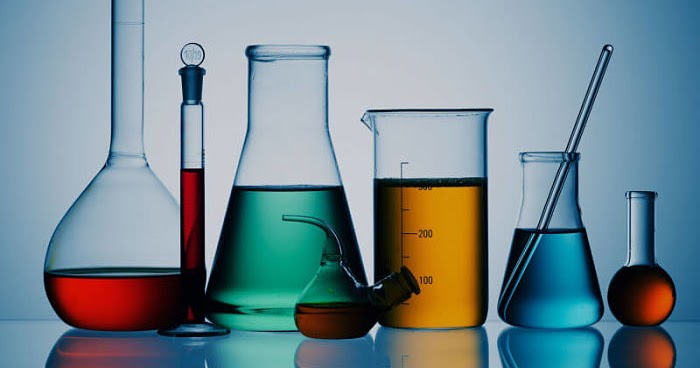 EJEMPLO DE TRABAJO EN EL LABORATORIO
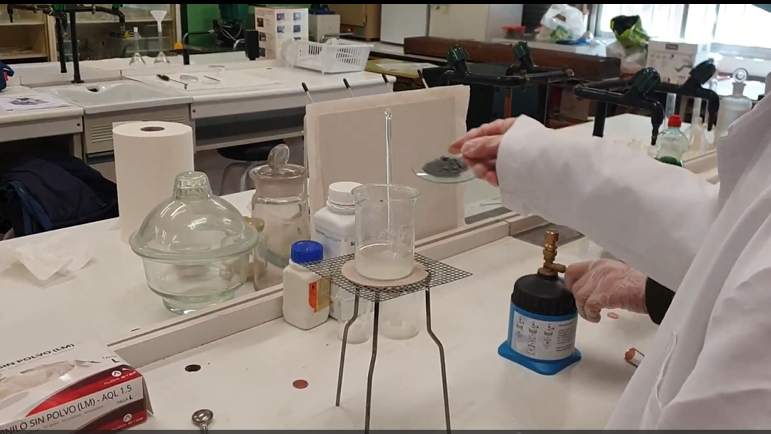 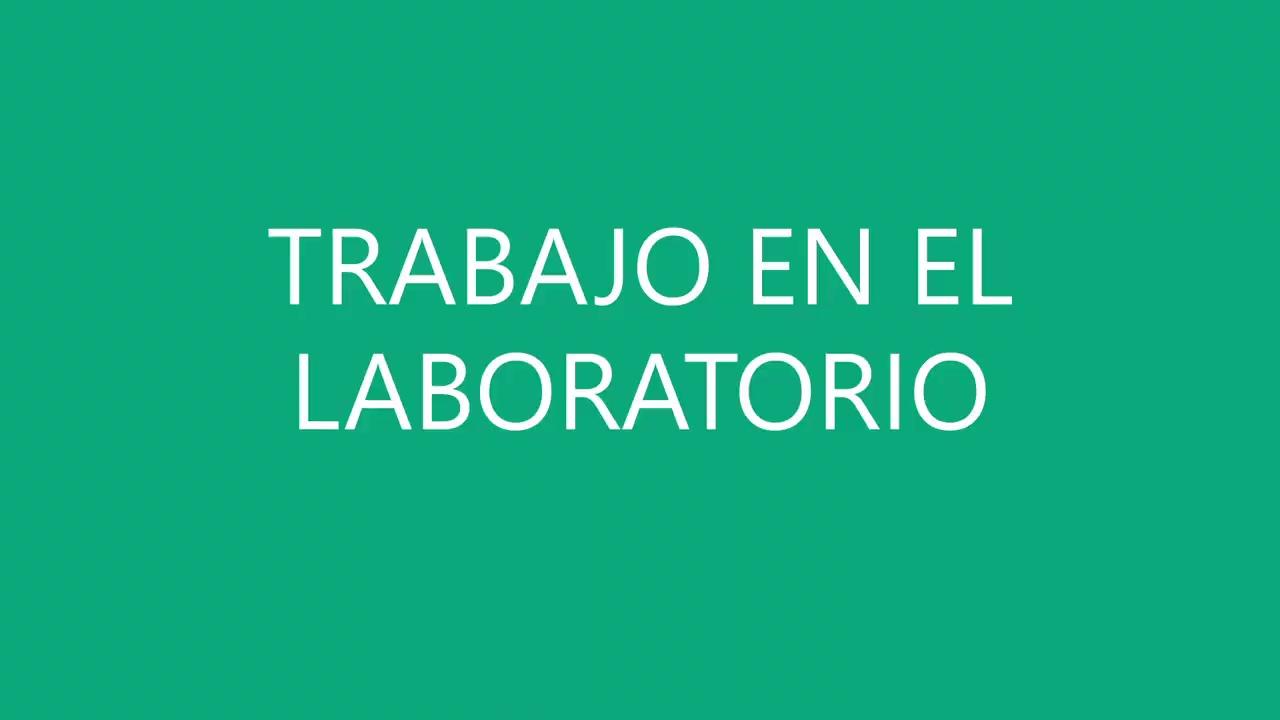 EJEMPLOS DE ACTIVIDADES PRÁCTICAS
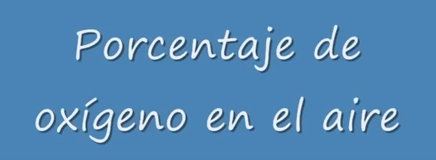 REACCIONES EXOTÉRMICAS Y ENDOTÉRMICAS
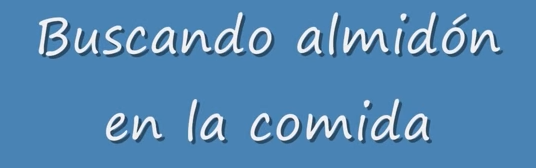 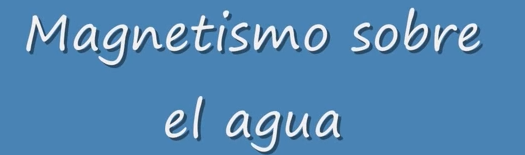 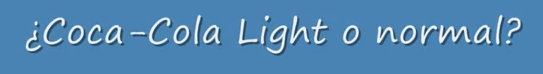 Valoración con col lombardahttps://youtu.be/hLdOWfHNE8U
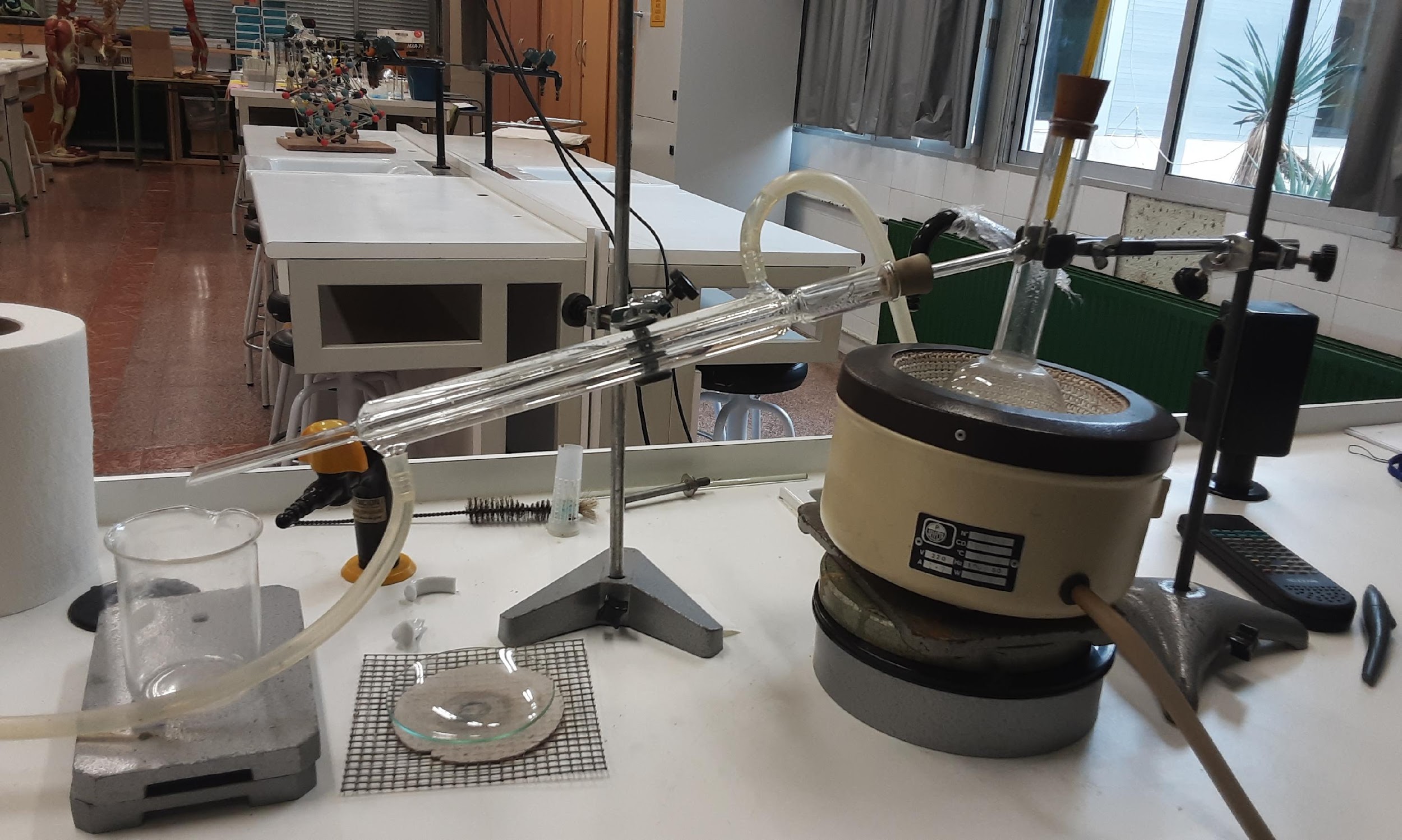 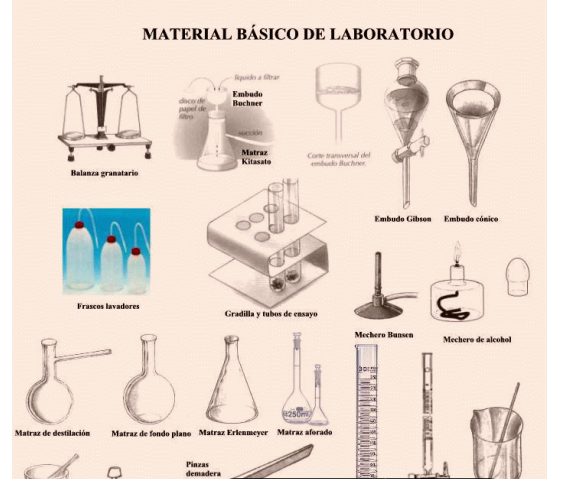 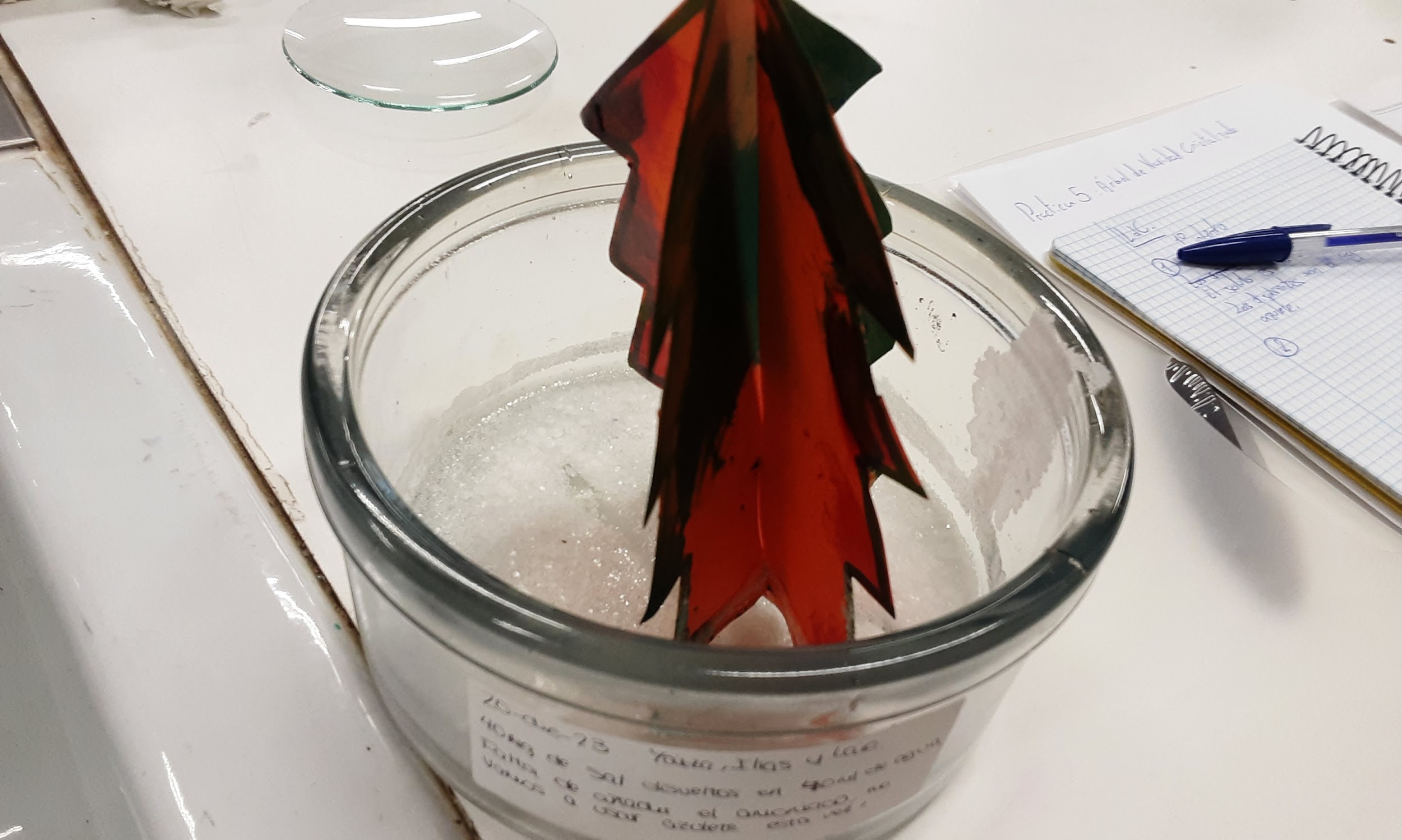 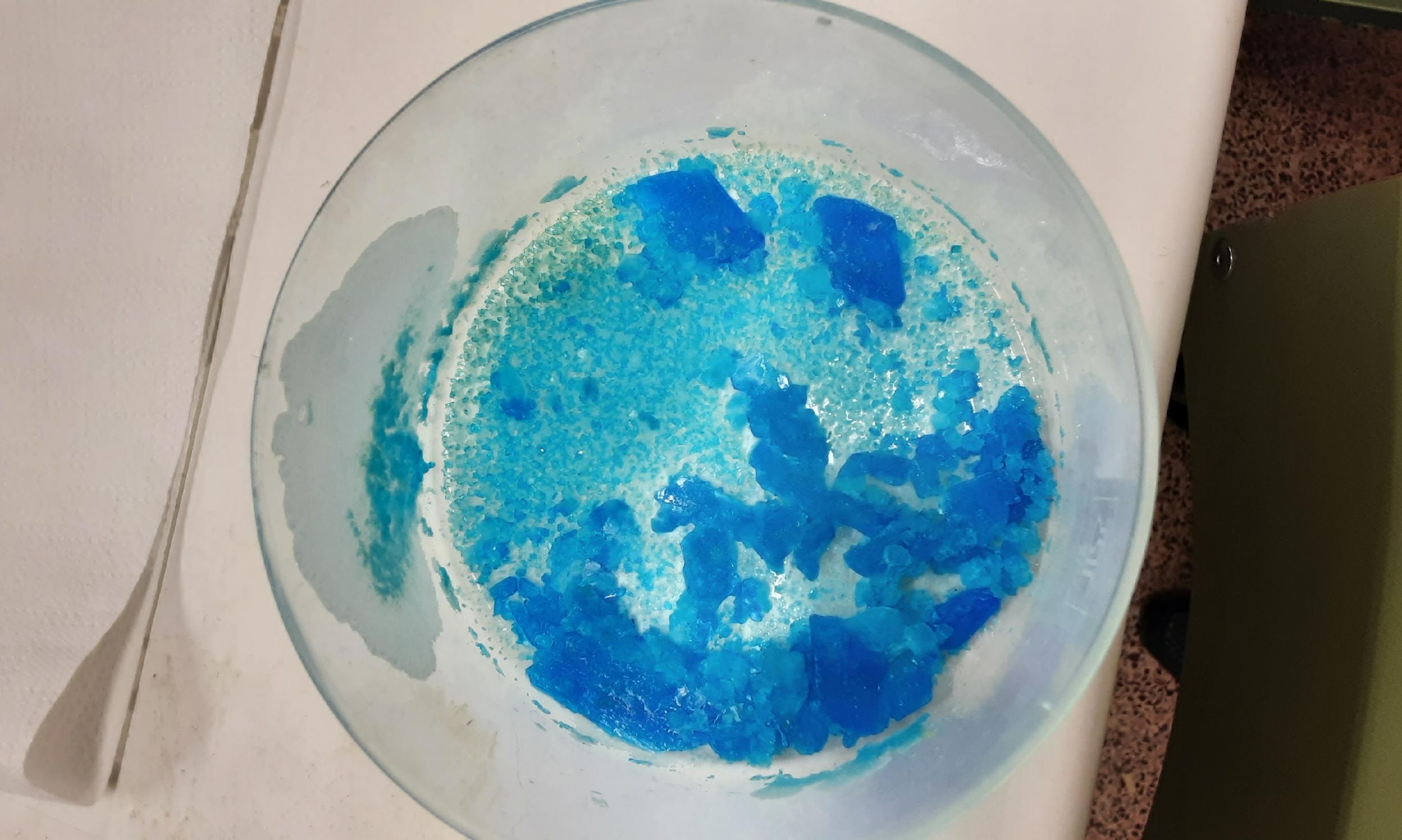 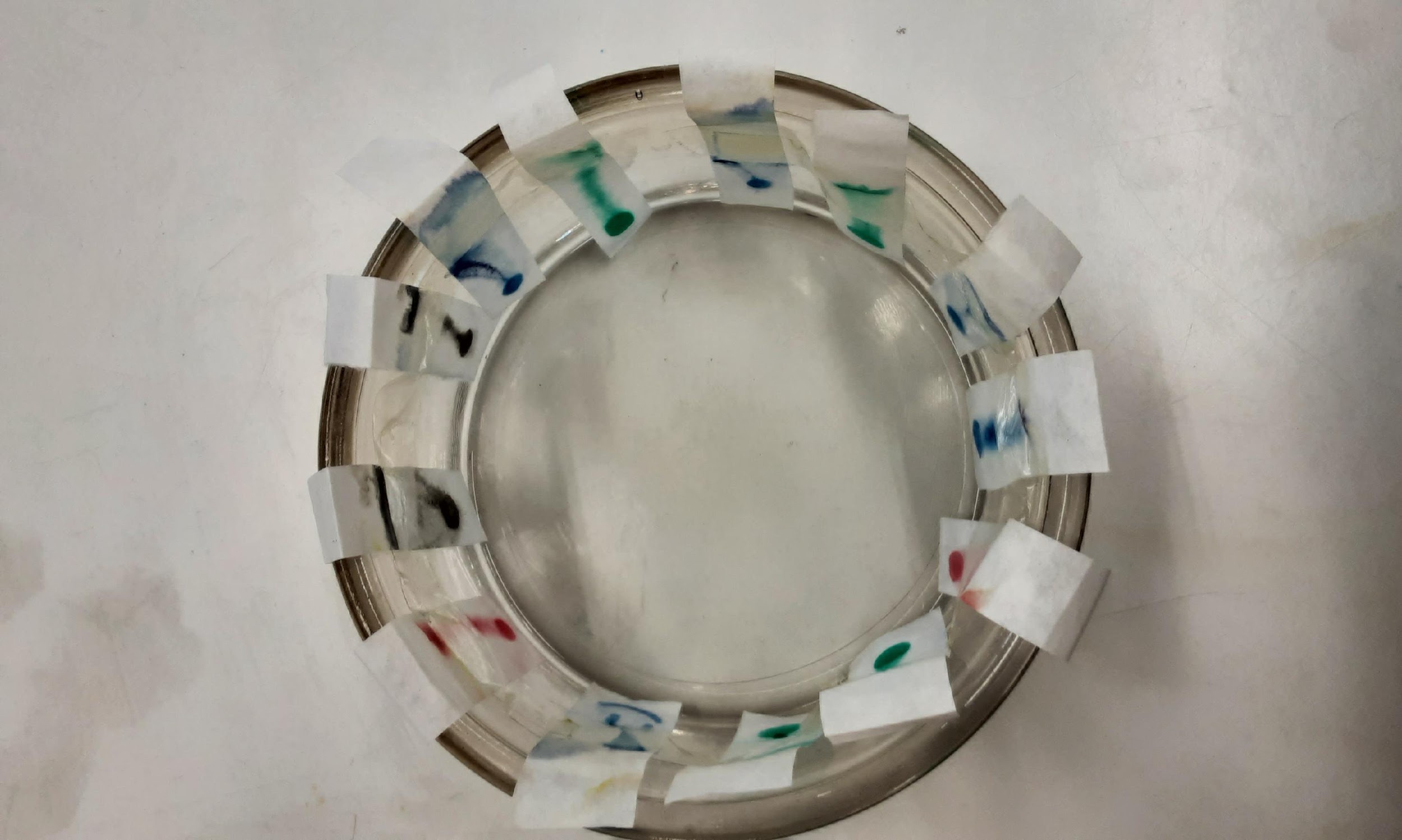 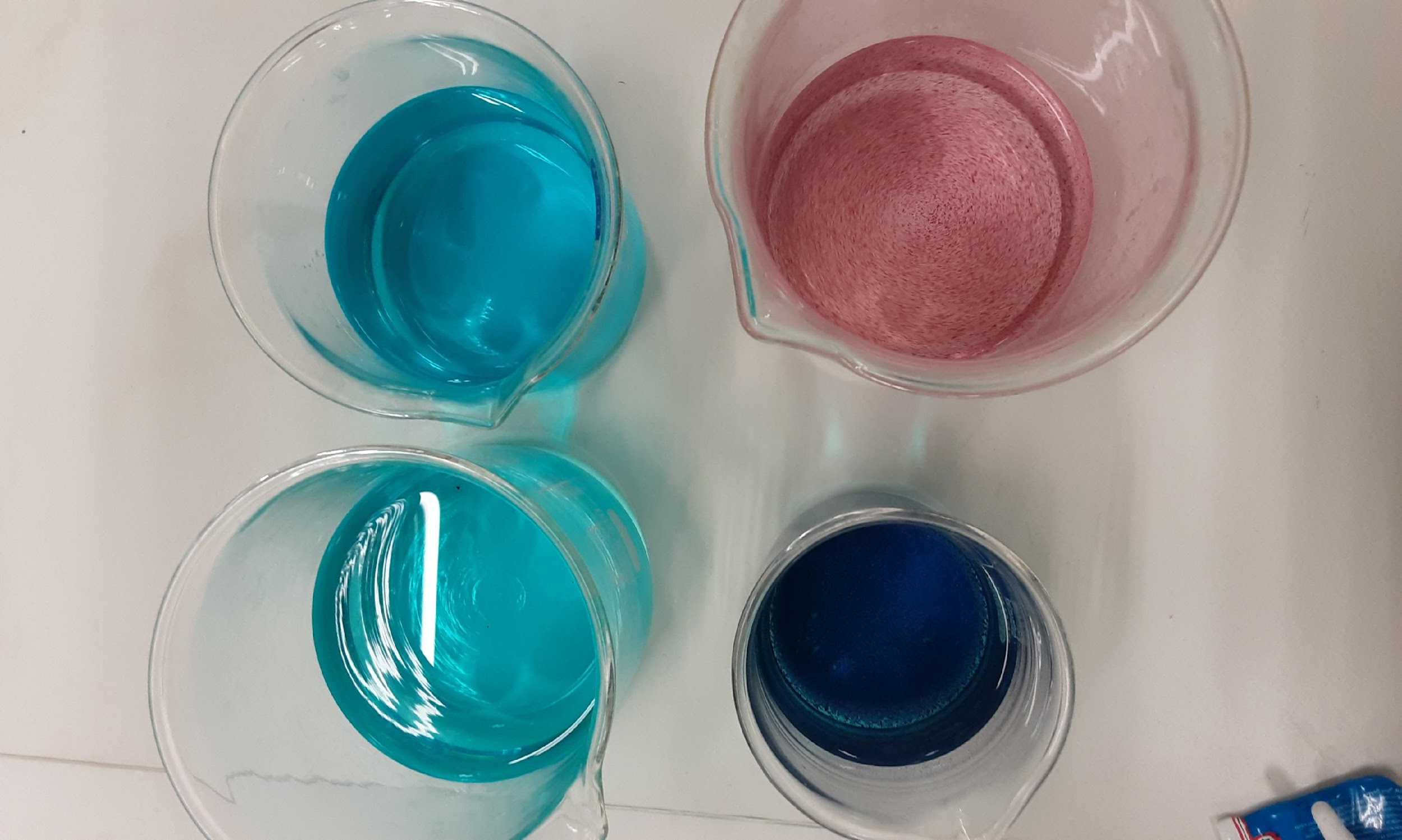 ¿CÓMO SE CALIFICA?
Se van a utilizar los siguientes instrumentos: 
Cuaderno de laboratorio
Informes de prácticas
Trabajo en el laboratorio 
Presentaciones realizadas
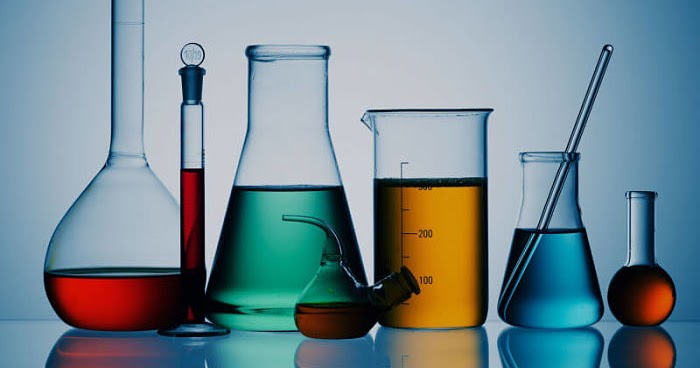 ORGANIZACIÓN
Dos profesoras
Ana B. Infante : anabelenim@iesgalileo.es
Esther Arnáiz: estherar@iesgalileo.es 

Grupos flexibles 
Laboratorio
Aula ATECA / Aula de Informática
MATERIAL NECESARIO
Cuaderno de laboratorio 
Bata de laboratorio u otra ropa “vieja” que no importe si se mancha o rompe.
Classroom